Határtalanul Kirándulás
Pánd 7.osztály

Készítette: Tinka Tamara, Ónodi krisztián
Szejkefürdő
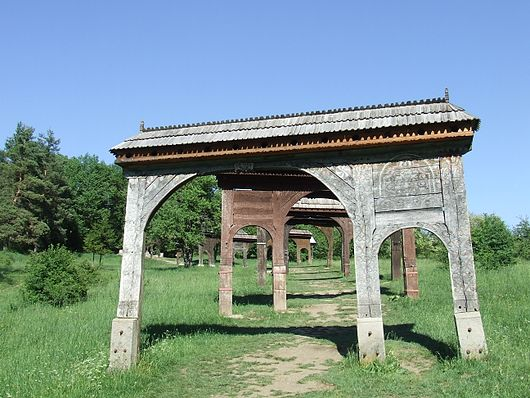 Băile Seiche
A „szejke” a néprajzosok szerint zavarost jelent, és szürkés, tengervízhez hasonló gyógyvizéről kapta
Nevezetességek:
Gyógyfürdő
Szejkei Borvíz- És Fürdőmúzeum
Orbán Balázs síremléke
Székelykapuk sora
Mini Erdély park
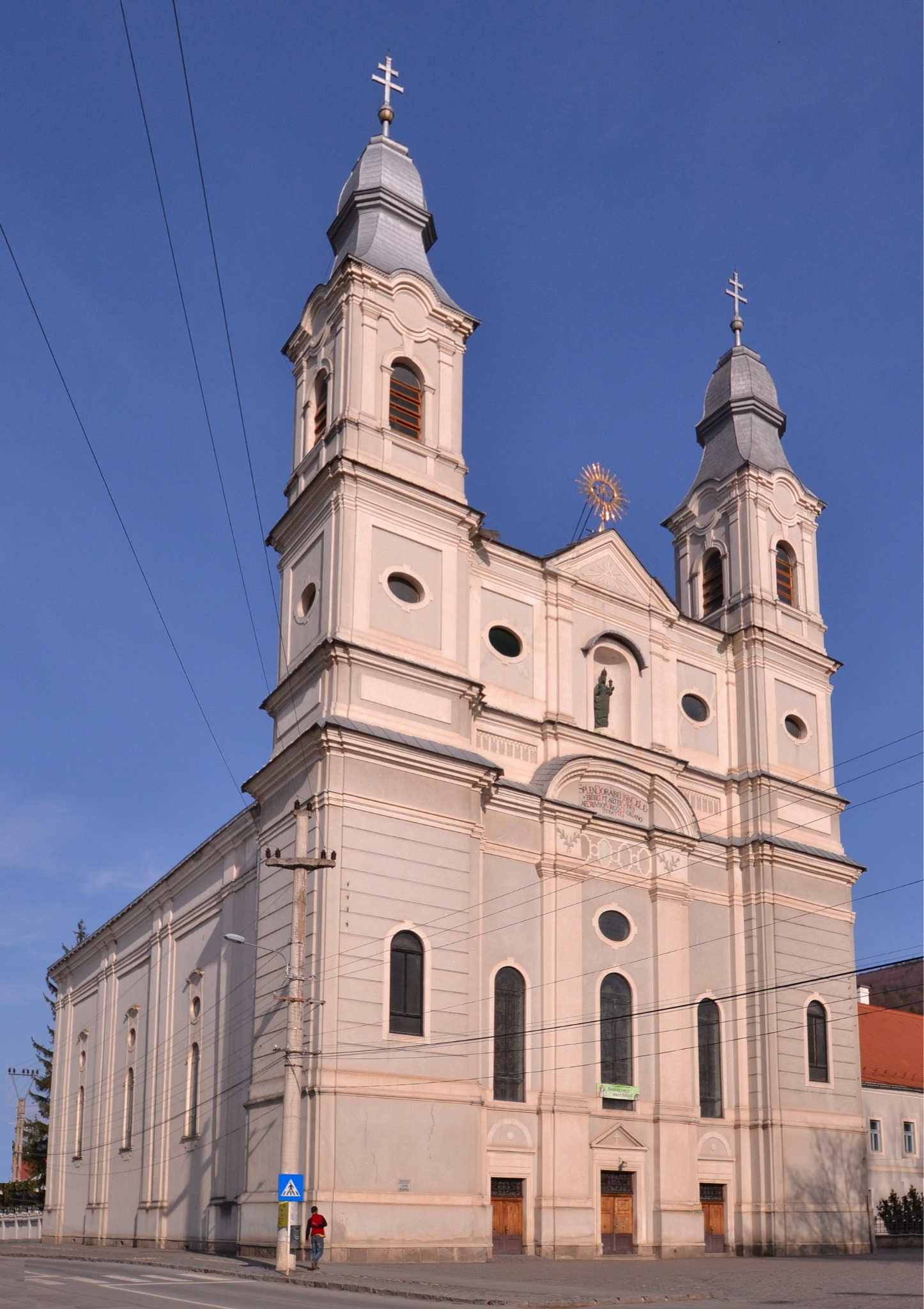 Csíksomlyó
A katolikus vallású székelyek híres Mária-kegyhelye, búcsújáróhelye és szellemi életének több évszázados központja
Minden pünkösdkor itt zajlik a híres csíksomlyói búcsú
Látnivalók:
Csíksomlyói kegytemplom
Ferences kolostor
Nepomuki Szent János-kápolna
Kájoni János szobor
Domokos Pál Péter-szobor
Csíkszék egykori székháza
Székelyudvarhely
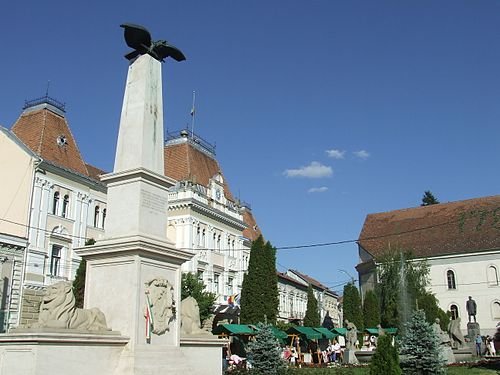 Az Udvarhelyi-medence gazdasági és művelődési központja
A székelység történelmi, társadalom- és művelődéstörténeti központja,
Székelyföld és a székely székek központja évszázadokon keresztül
Gyergyószentmiklós
Gheorgheni
Nevének eredete:
A név utótagját Szent Miklósnak szentelt templomáról kapta
gyergyó szó eredete viszont vitatott
másik hagyomány azt tartja, hogy a területre legelőször betelepülők felkiáltásából (Jer! Jó!) ered
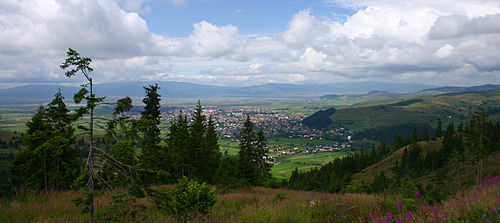 Békás-szoros
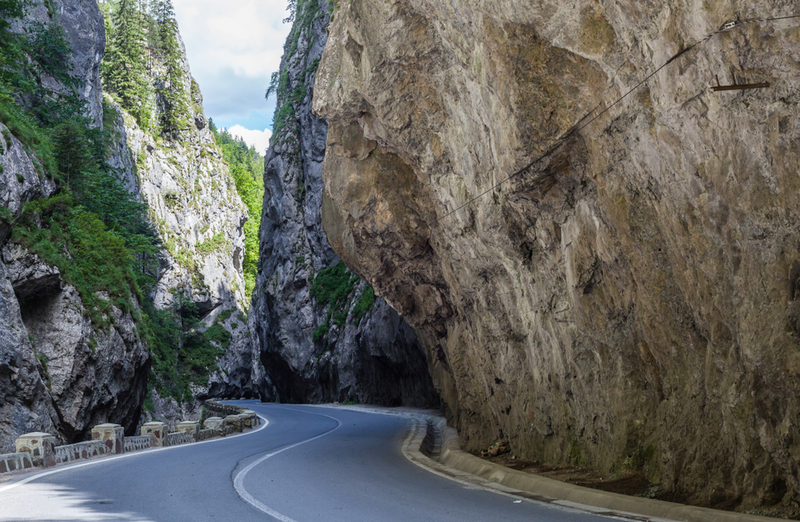 tektonikus eredetű szurdokvölgy a Hagymás-hegységben
Nagyhagymás Nemzeti Park része
Közrefogó hegycsúcsok:
Kis-Cohárd (1344 m),
Csíki-bükk (1264 m), 
Oltár-kő (1154 m), 
Mária-kő (1125 m)
Fehéregyháza
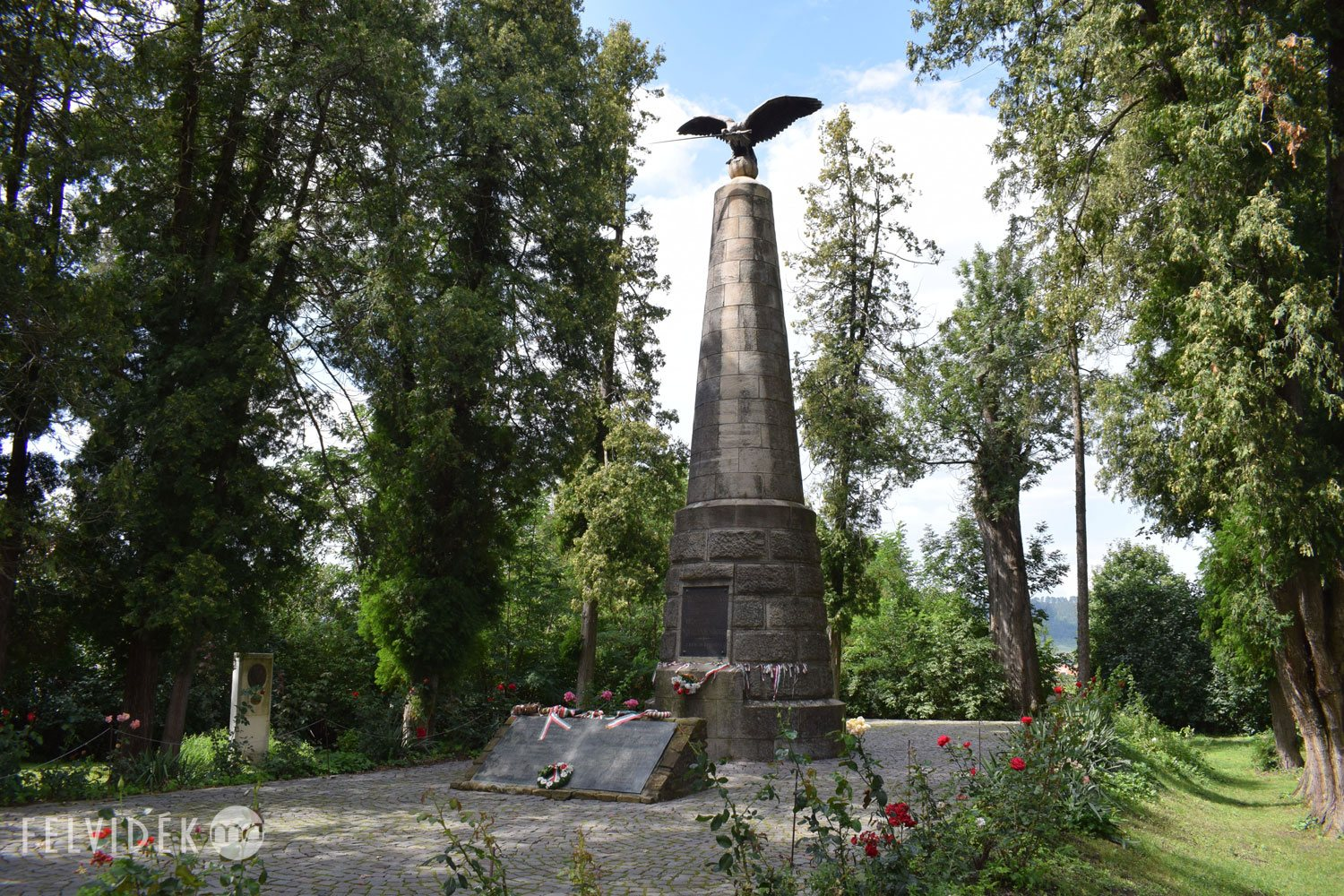 Albești
Látnivalók:
Petőfi-emlékmű az Ispánkútnál
Az egykori várkastély
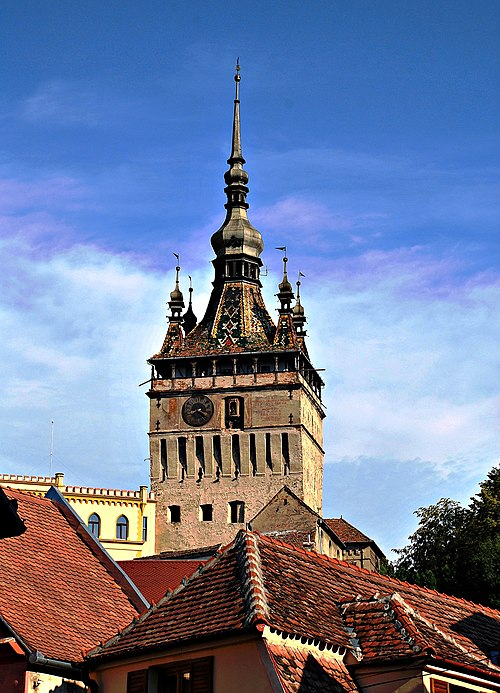 Segesvár
Sighișoara
Szász szék központja
UNESCO Világörökség része
Leghírhedtebb szülötte Vlad Tepes (Drakula)
A közeli síkságon játszódott le a segesvári csata (1849. július 31.)
 Általános vélekedés, hogy ebben a csatában meghalt Petőfi Sándor is
Marosvásárhely
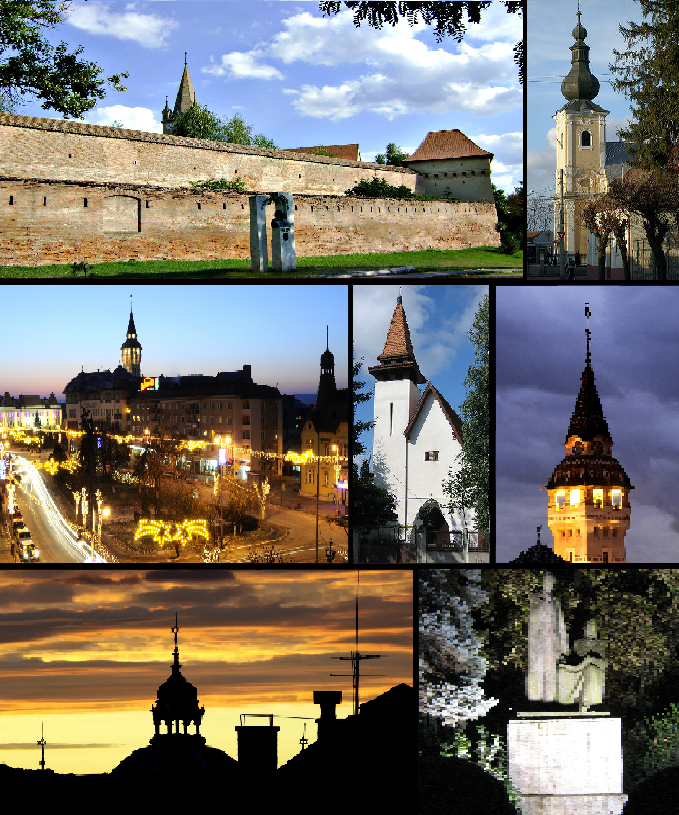 Târgu Mureș
Itt él a legtöbb magyar Romániában
Fő látványosságai:
belváros
Rózsák tere
Keresztelő Szent János-templom
Barátok templomának híres tornya
Közigazgatási Palota
Kultúrpalota
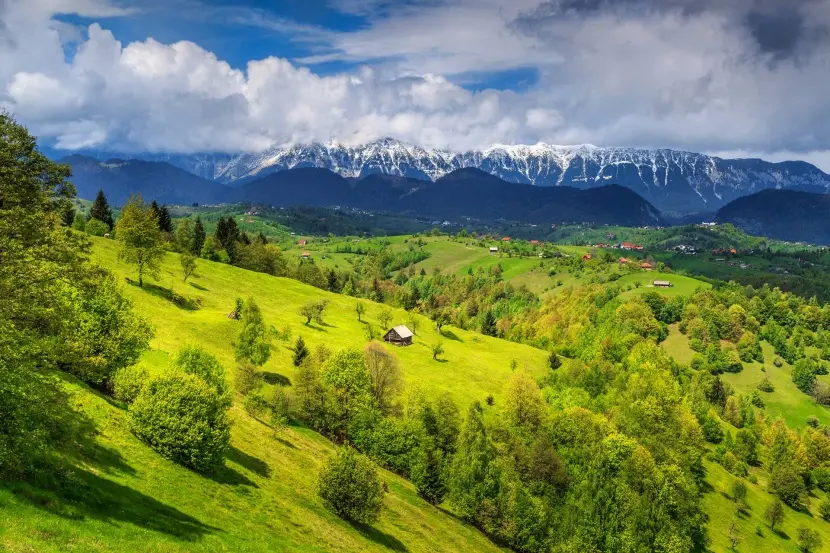 Köszönjük a figyelmet!